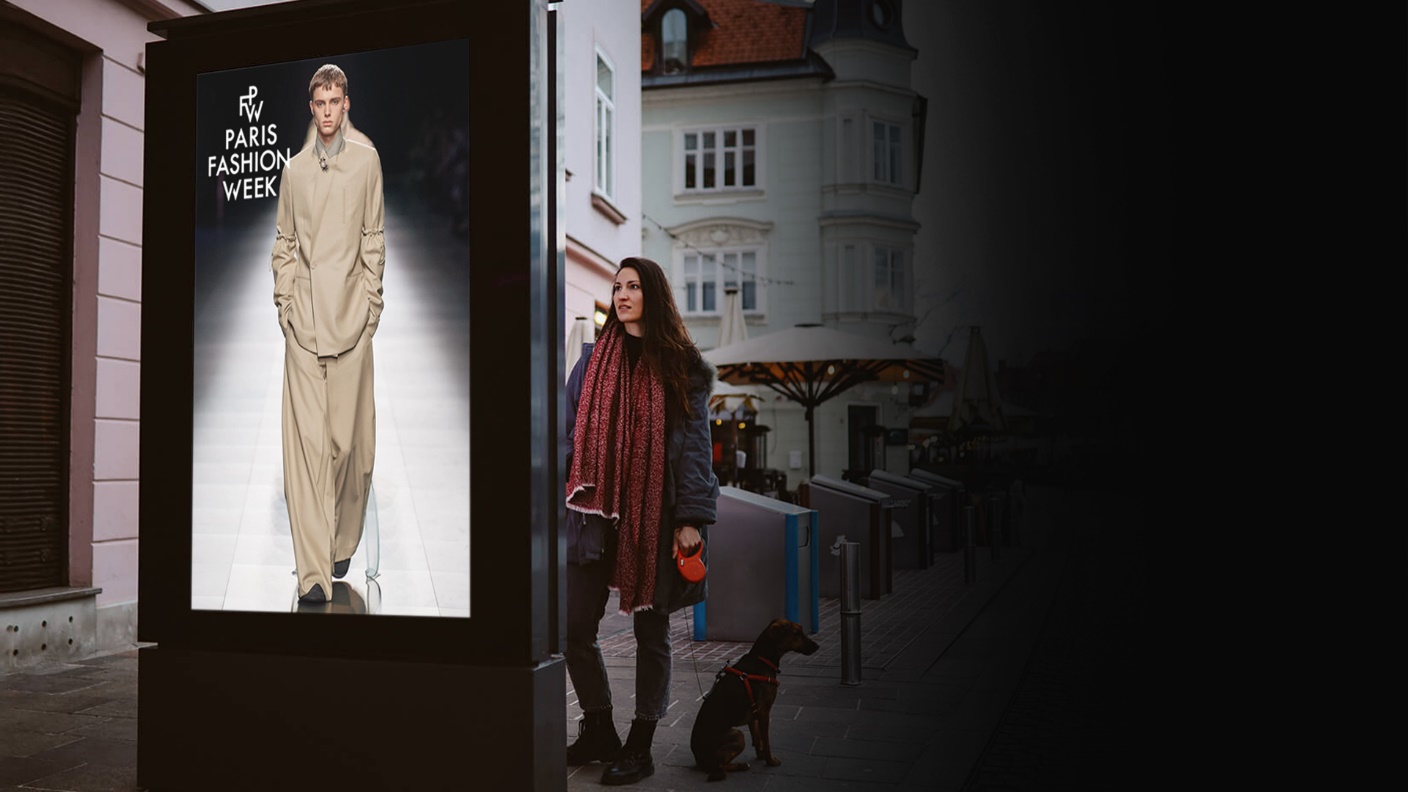 Own the Spotlight at Paris with pDOOH this Fashion Week
January 21-26
Men’s Fashion Week
Why 
programmatic DOOH for Paris Men’s Fashion Week campaign targeting Elite Brands, fashion celebrities and decision makers?
Benefits 
of programmatic DOOH
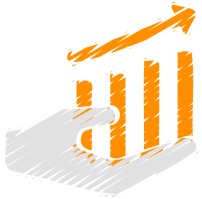 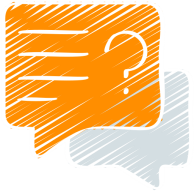 Flexibility, Speed, and Modularity

Quick Campaign Setup

Dynamic Campaign Management

Unlike traditional methods, it enables real-time adaptation to external conditions and personalized ad delivery.

Benefits include increased efficiency, precise audience targeting, and improved ROI.
Programmatic Advertising: Tailor your digital out-of-home (DOOH) campaigns with precision, targeting high-traffic areas near convention centres in real-time

Culturally Smart and Data-Driven: Seamlessly integrate diverse datasets to deliver content that resonates with the elite brands, affluent audience & celebrity community at the right moment.

Dynamic Campaign Activation: Data feeds initiate context-aware displays based on busy times, fashion events, and cultural celebrations, enhancing relevance and engagement.
Advantages
Dynamic Audience Targeting
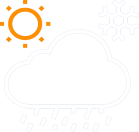 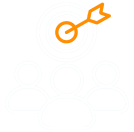 Trigger Targeting
Optimize messaging for weather's impact on consumer behavior in real-time.
P-DOOH analyzes location data, creating audiences from consumer movements for targeted ads.
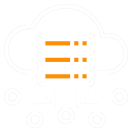 Live Data-Led Dynamic Creative
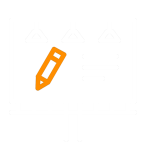 Live Data Feeds
Weather, traffic, flight data.
Local data sets for targeting  e.g. demographic postcode data
Customize creative in real-time based on all types of local data
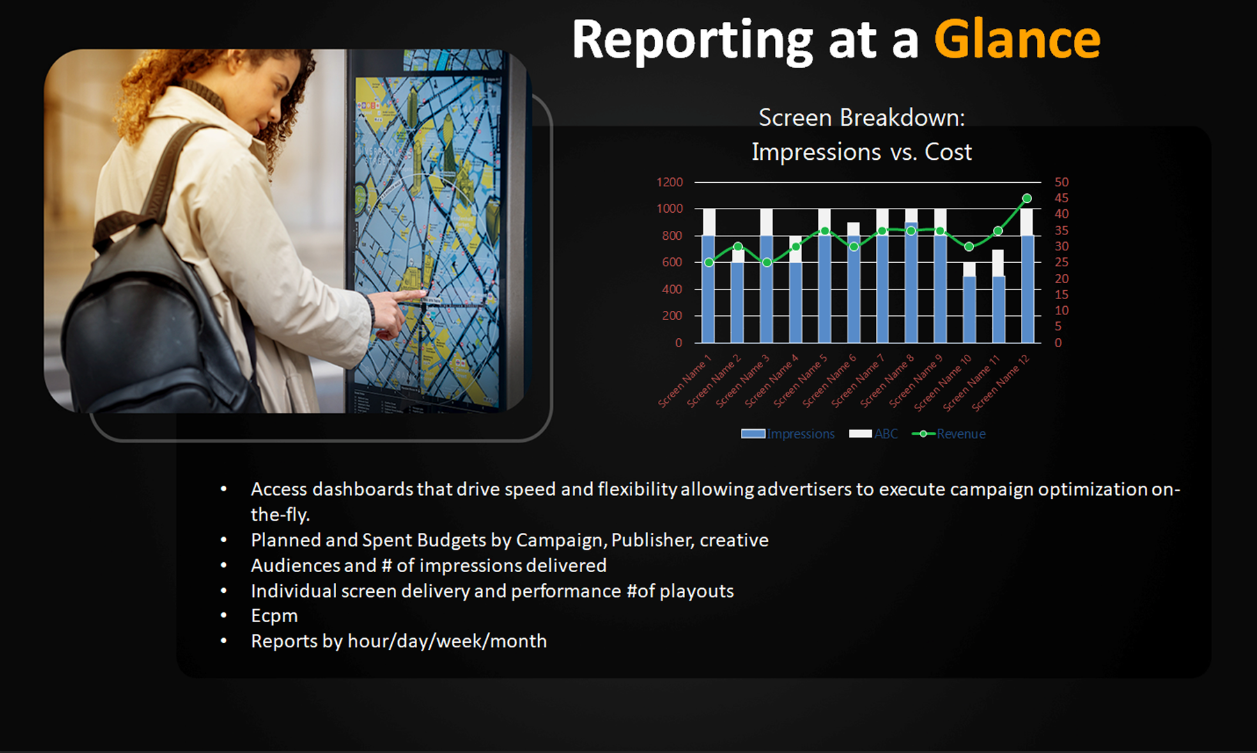 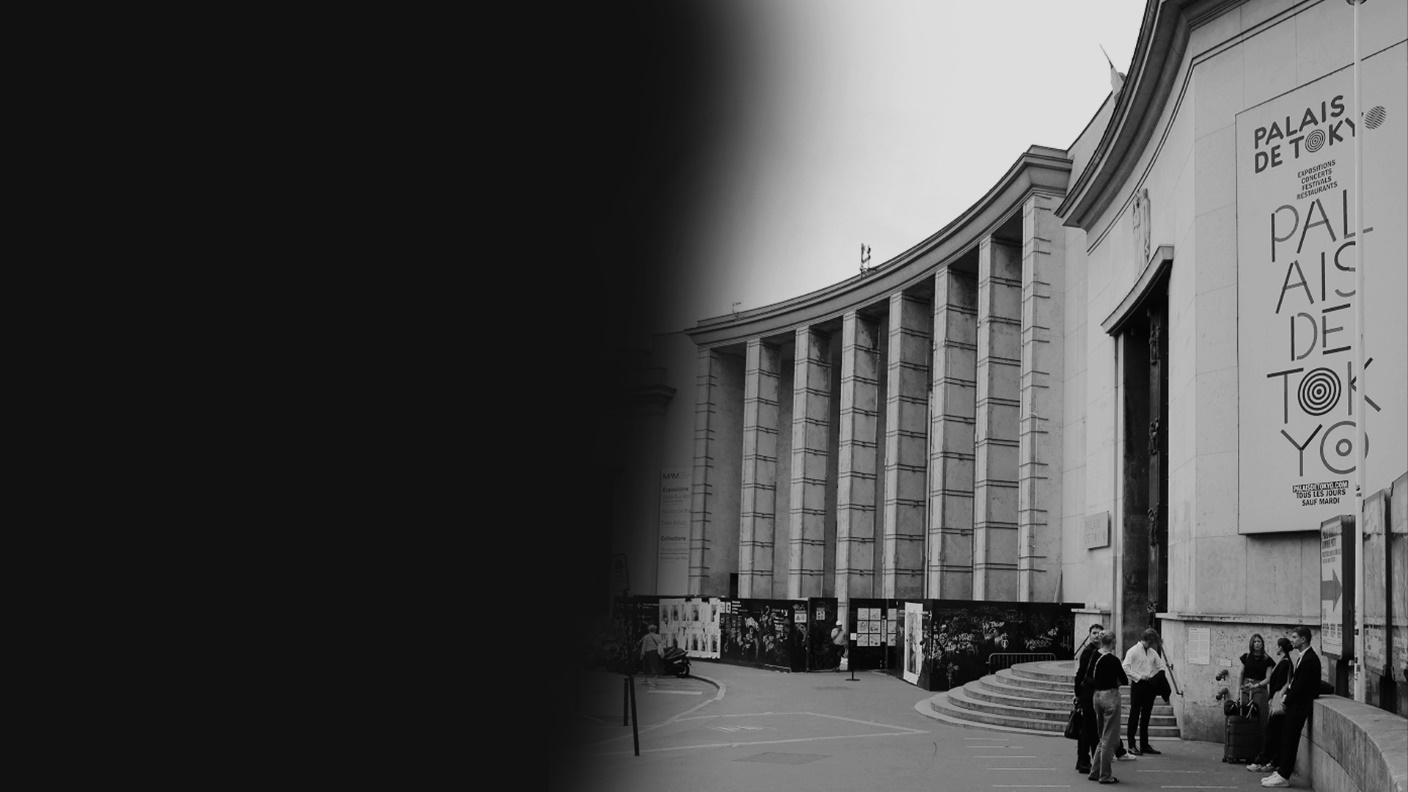 Palais de Tokyo - Paris
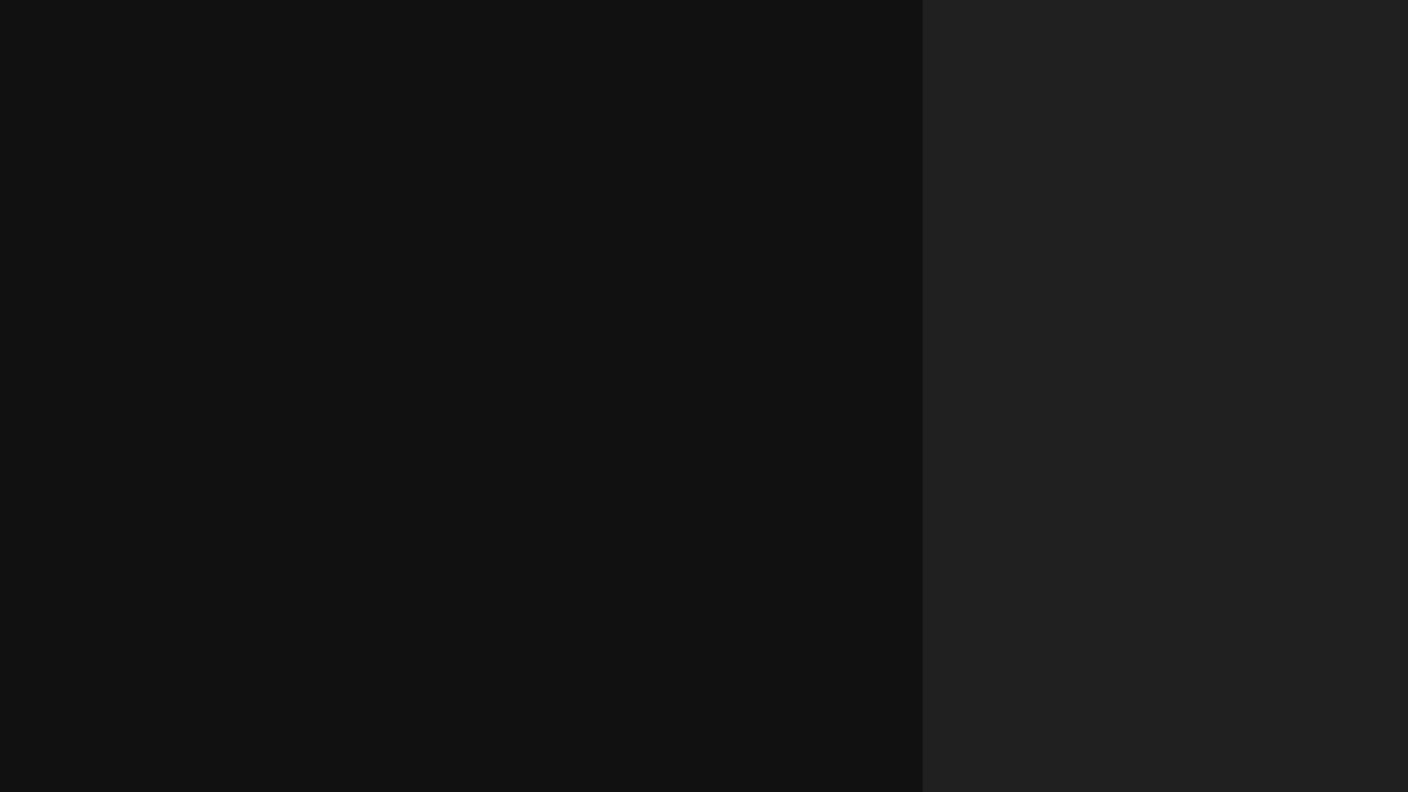 P – DOOH – France, Palais de Tokoyo recommendation Map View
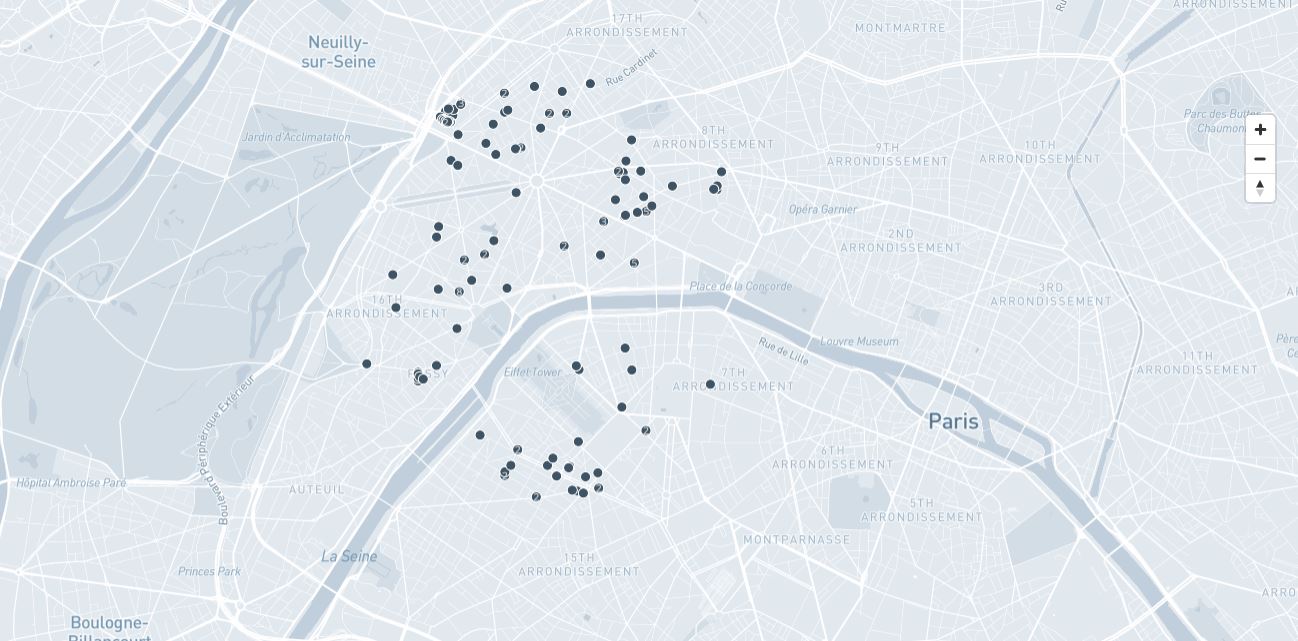 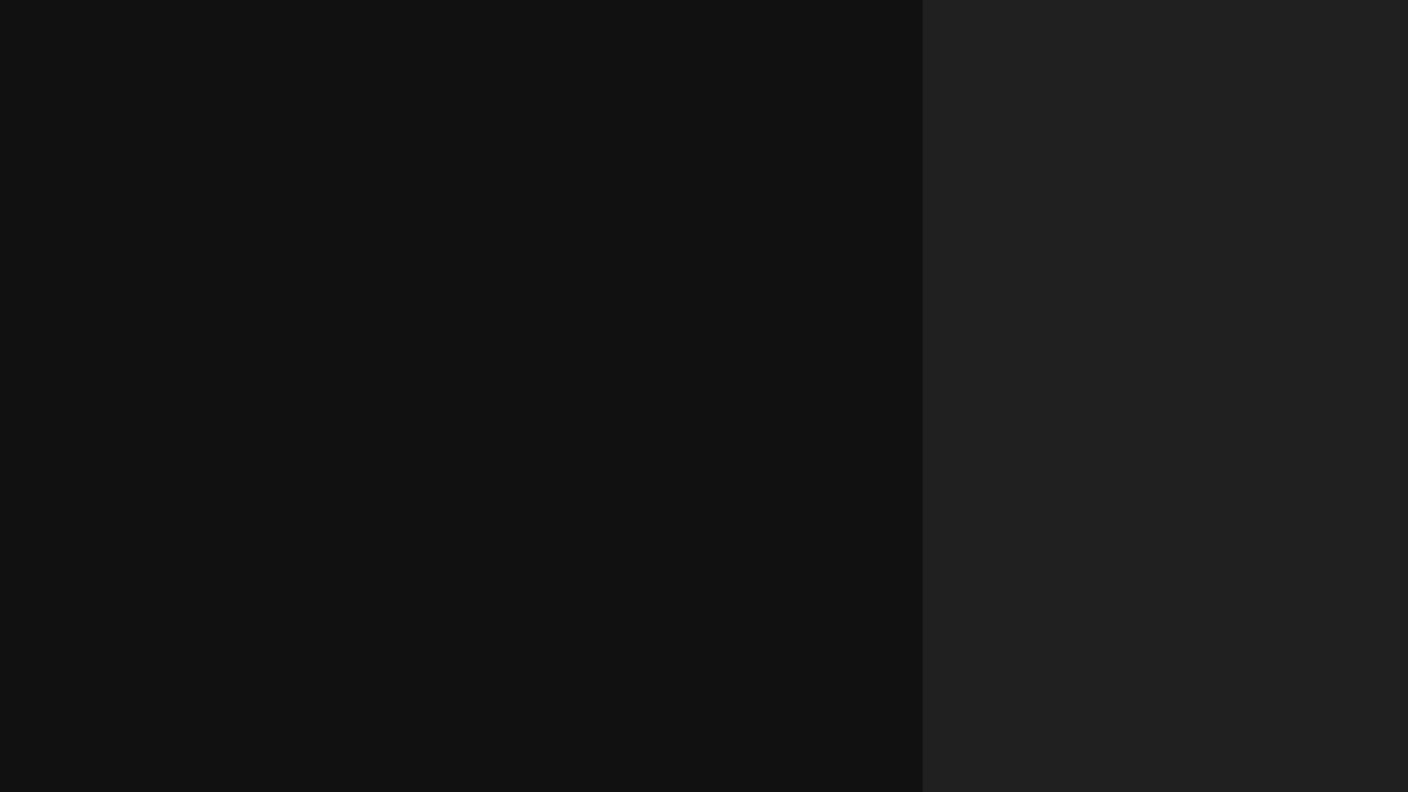 P – DOOH – Scheduled Time
No of screen :155
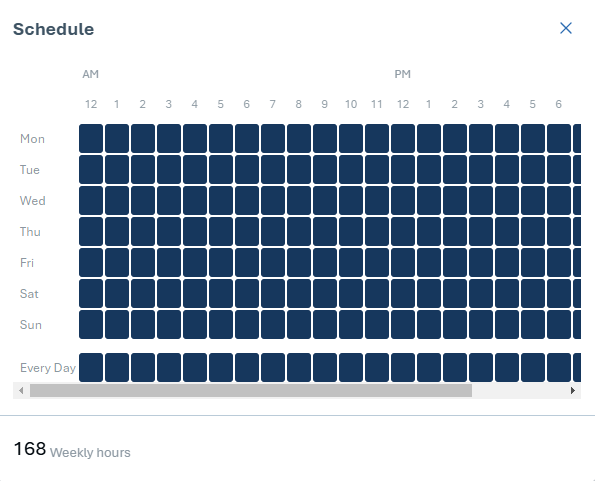 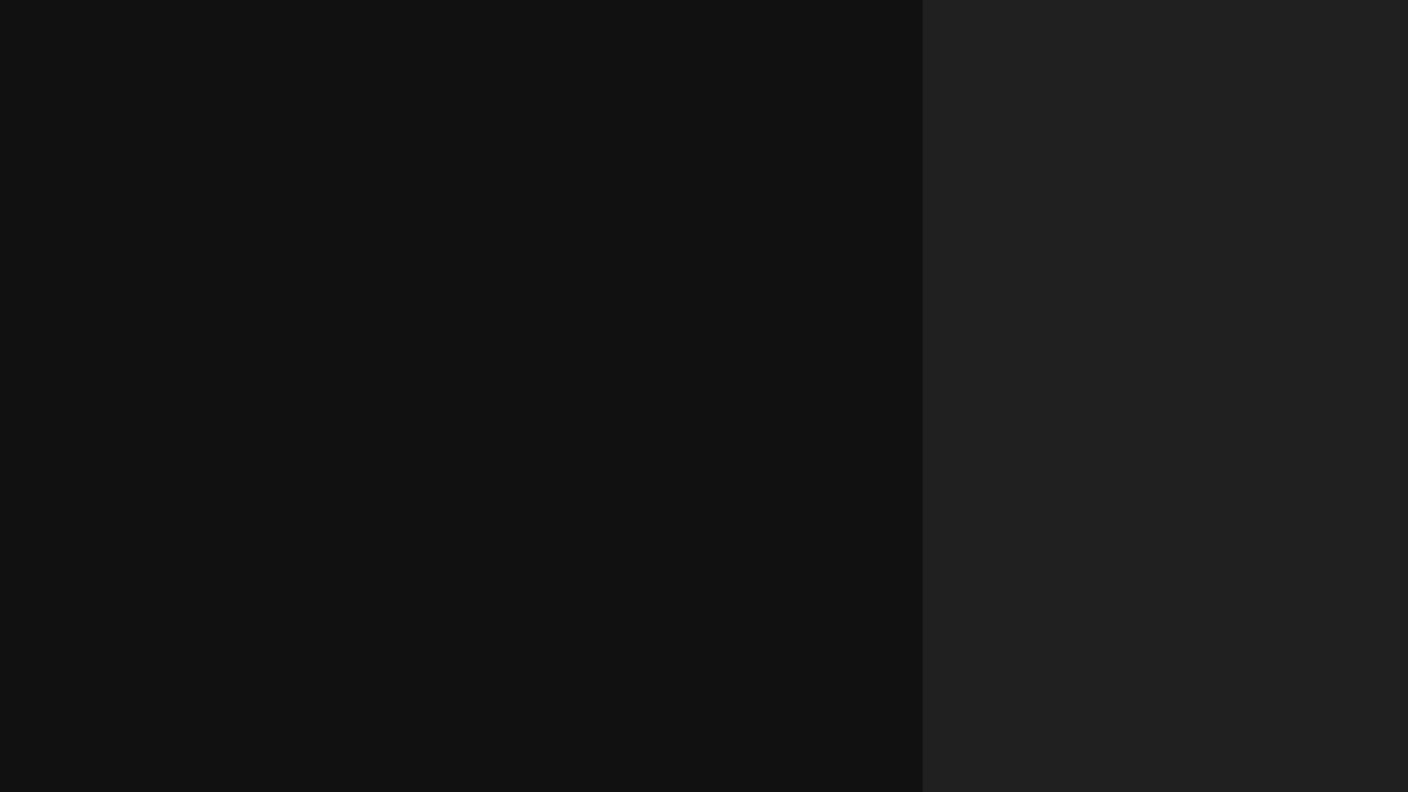 P – DOOH – France, Palais de Tokoyo recommended Sites
No of screen :155
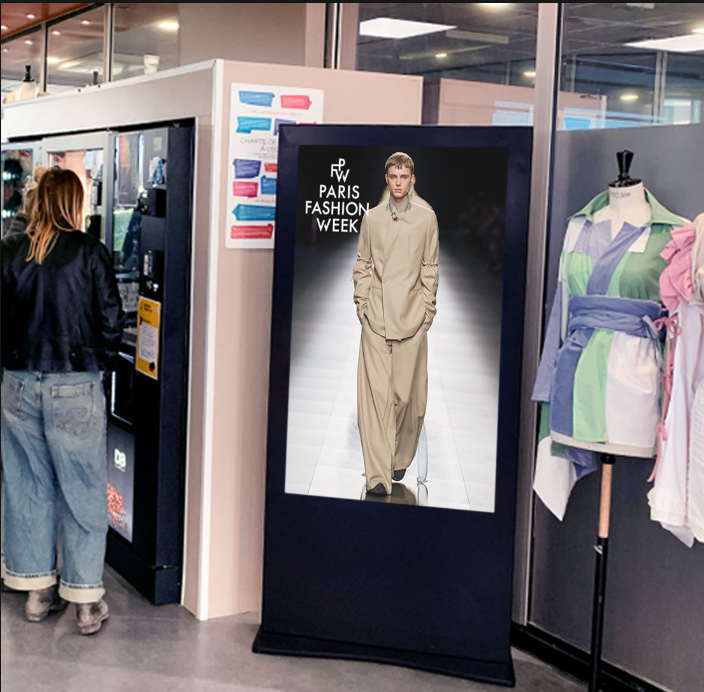 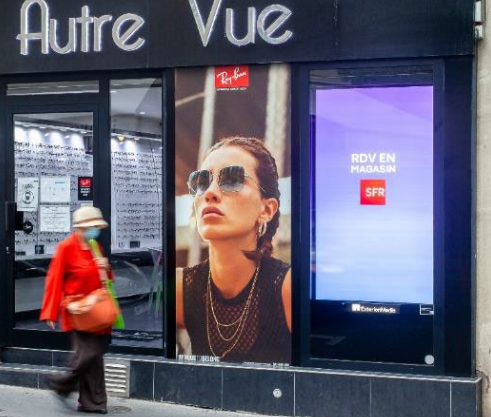 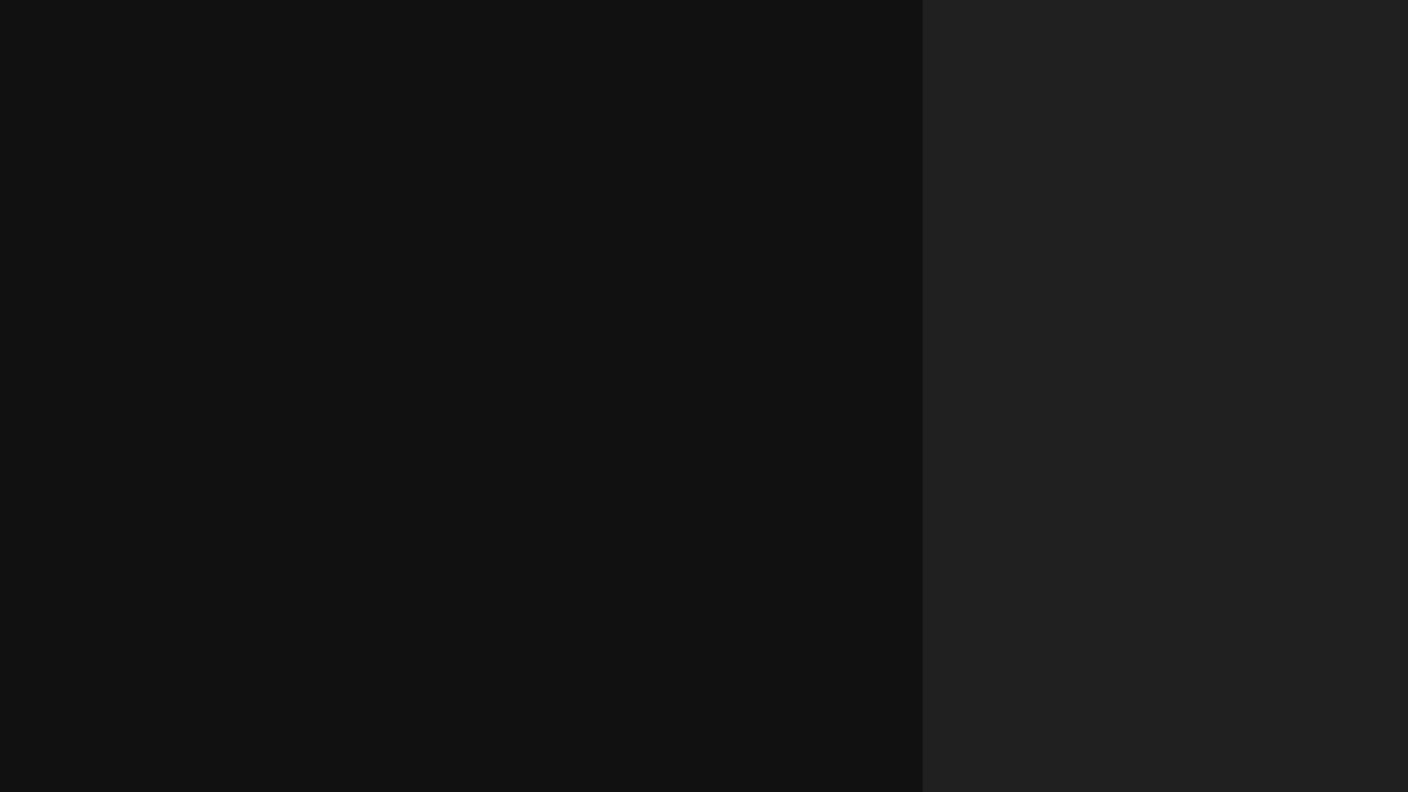 P – DOOH – France, Palais de Tokoyo recommended Sites
No of screen :155
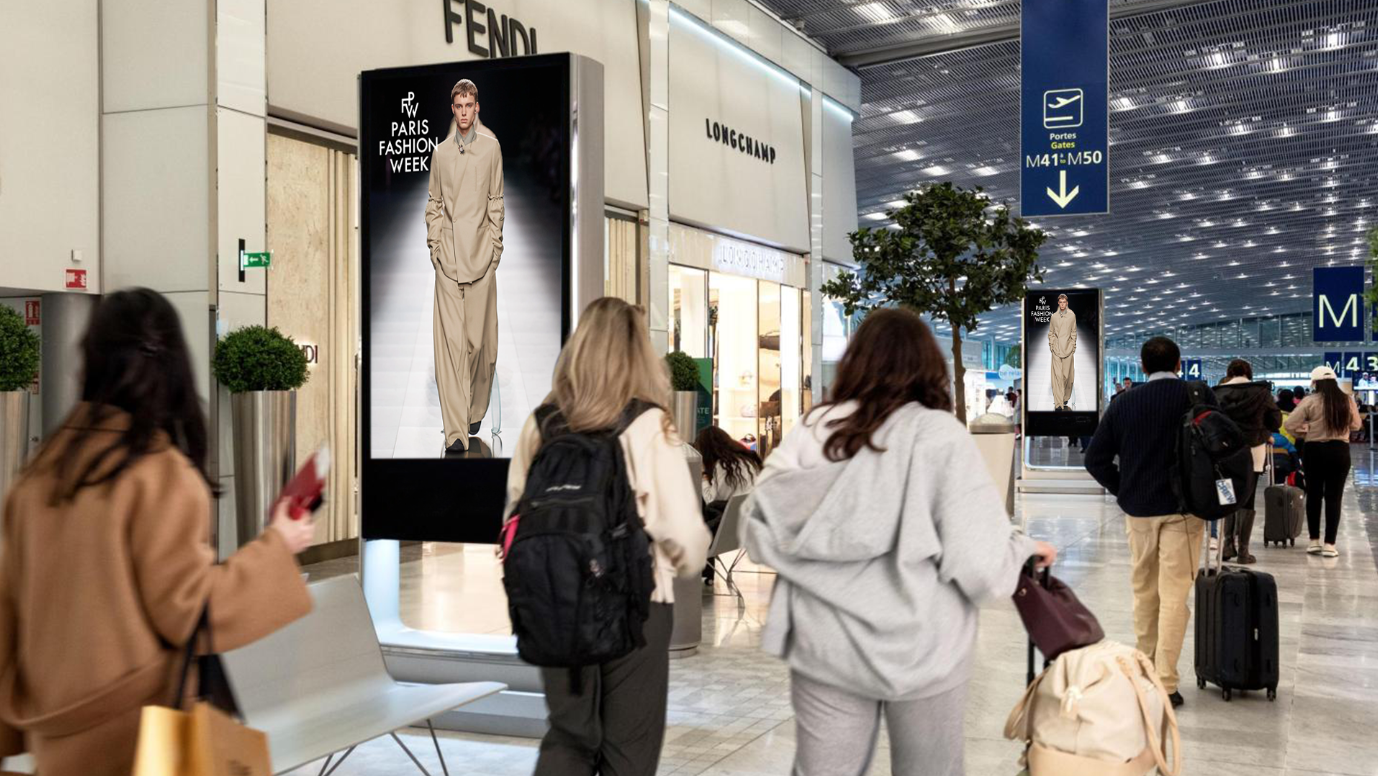 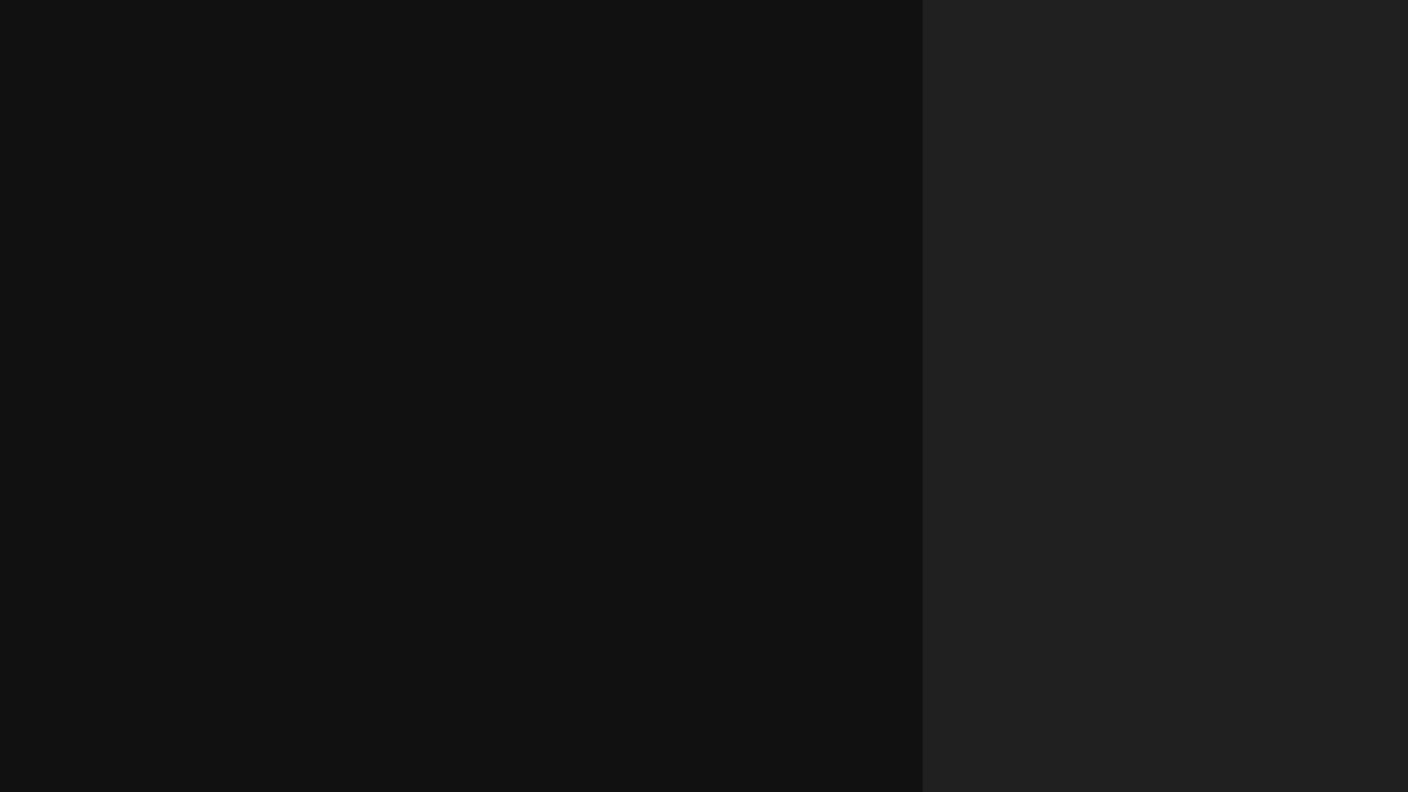 P – DOOH – France, Palais de Tokoyo recommended Sites
No of screen :155
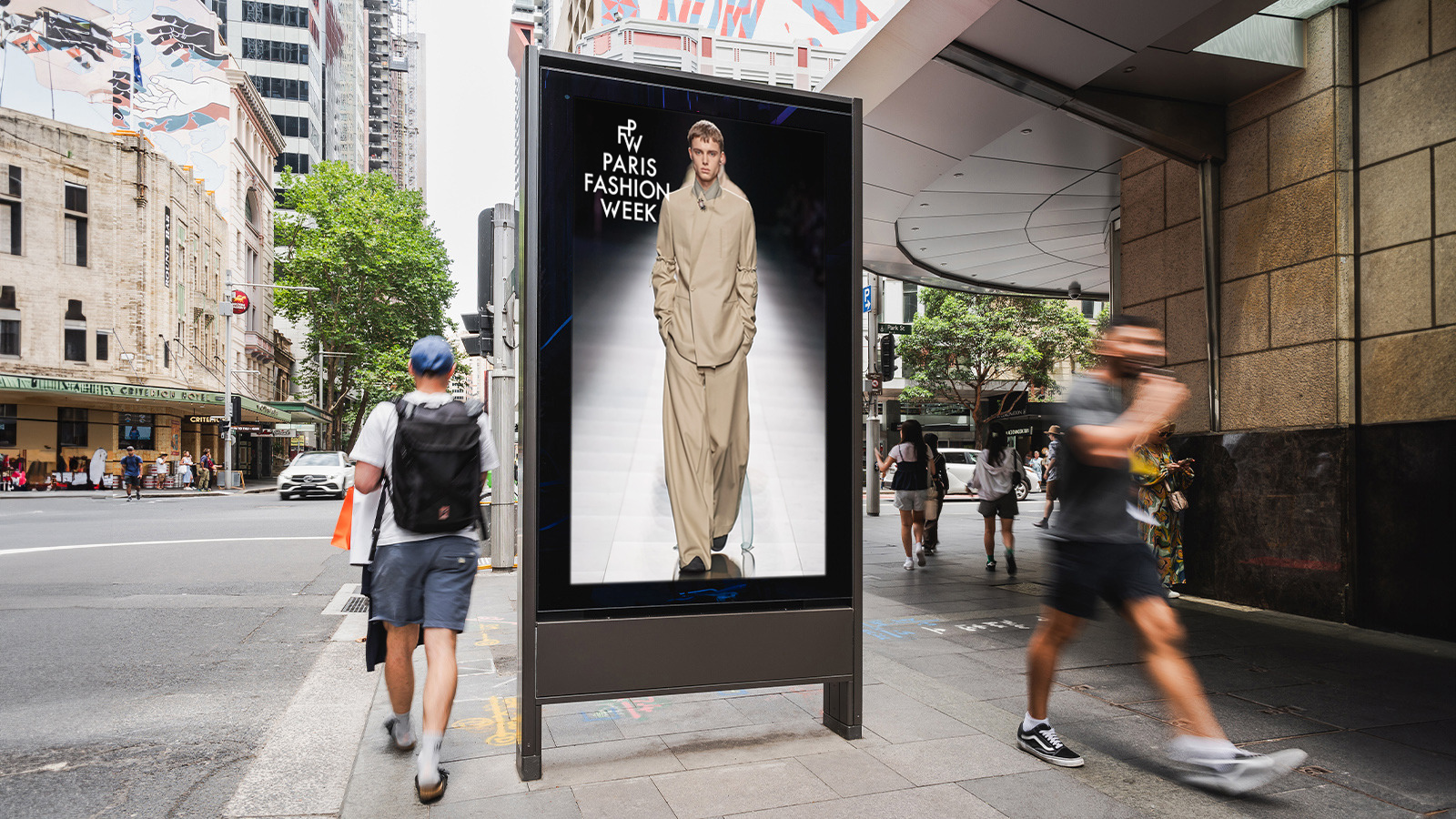 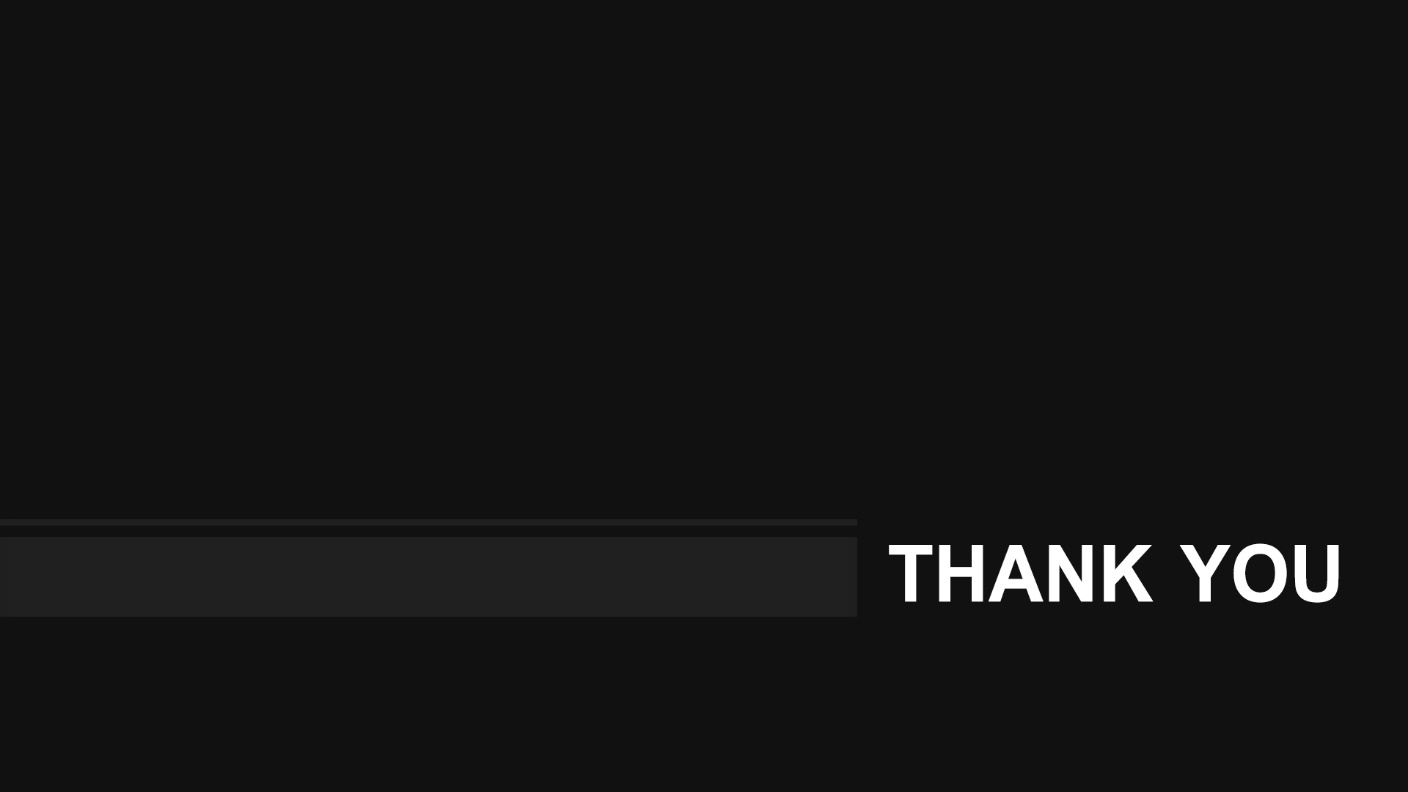